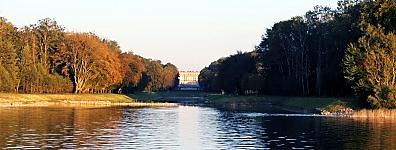 Schule in Prien
Geschichte
Älteste Bildungsstätte im Chiemgau:
Kloster Herrenchiemsee
Wahrscheinlich ab 1500 erste Schule in Prien:
Schulstraße 3 („Perl“)
Nachweislich ab Mitte des 16. Jhdt.:
Schule: Alte Rathausstraße 6
1
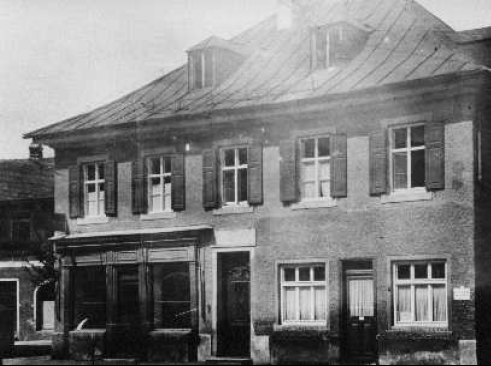 Schule in Prien
Das „Eisenrichterhaus“, 
Schule von 1829 – 1878
Alte Rathausstr. 8
Geschichte bis 1870
Neue Schulsprengel:Wildenwart [1864], Rimsting [1872], Hittenkirchen [1875]
Ab 1810 
allgemeine Schulpflicht
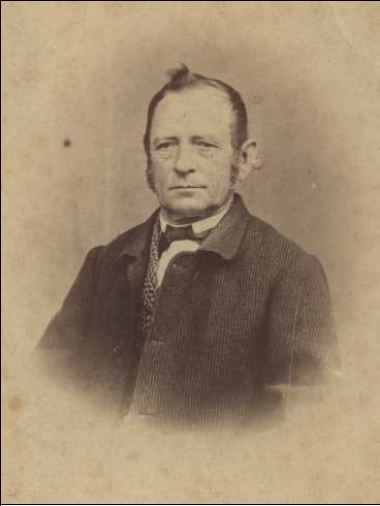 Schreiben von 1874:
„Für die knapp 200 Schüler sei der Minimal-Luftraum nicht vorhanden.“
Johann Georg Dettendorfer(1806 – 1893); Lehrer von 1857 - 1874
2
Der „Schulpalast“
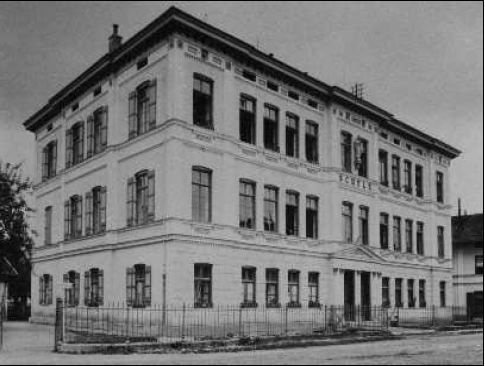 1878
Bericht 1874: 
„… die Bedeutung des Ortes … erfordert ein in ästhetisch vollendetem Style gebautes Schulhaus.“
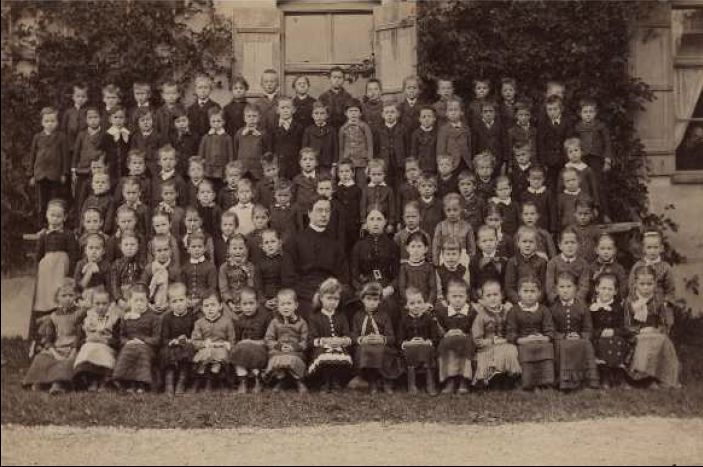 Bezug der Schule 1878



Erste weibliche
Lehrkraft: 
Maria Stammberger
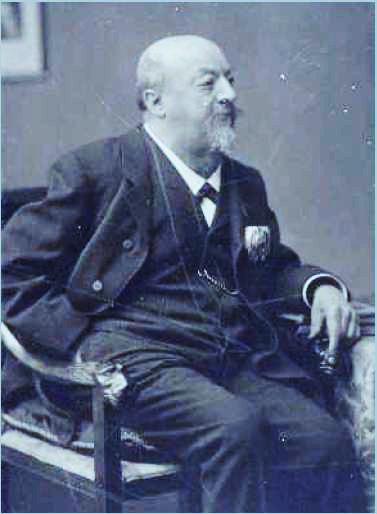 Anton Hager um 1901
Dienstantritt 1874
Klassenfoto von 1883 mit Franziska Hager
3
Der „Schulpalast“
Volksschule
1900 - 1978
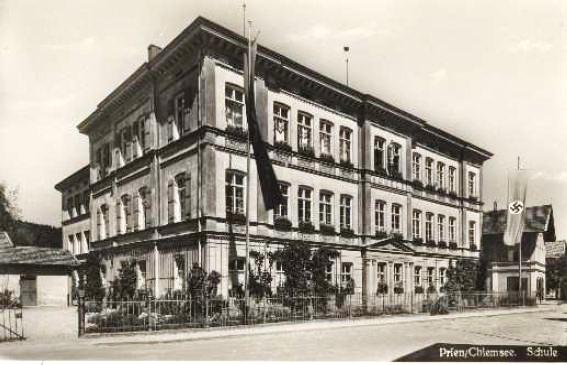 1909: 398 Kinder in 5 Klassen
1911: Anbau von 2 Schulsälen im
             Nordwesten
1919: Aufhebung der geistlichen
             Schulaufsicht
1944: Lazarett durch Wehrmacht
1950: Volksschule mit 2 Klassen
1954: Anbau - 3 Unterrichtsräume
1964: Erweiterung – Südostflügel
1978: Umbau zur Realschule
4
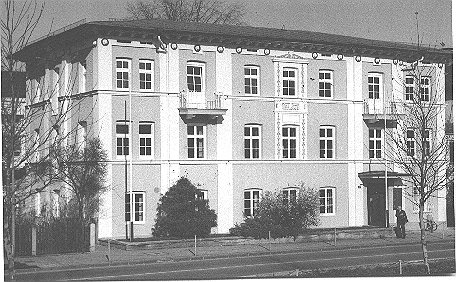 Bei der Gründung wurden für die Realschule die Räume im  Ludwig-Thoma-Haus vorgesehen. 
Dort und im Gymnasium war sie von September 1976 bis August 1978 untergebracht.
Der „Schulpalast“
ab 1978 - Realschule
1978: Umbau und Einzug der RS
              Sachaufwandsträger bis 1990:                   Markt Prien, dann Landkreis RO
1980: Ausbau des Musiksaals und
             Neubau der Pausenhalle
1984: Zusätzliches Treppenhaus
             mit Zugang zur Schulstraße
1985: Ausbau des Dachgeschosses
             und Fassadenerneuerung
Sachaufwandsträger bis 1990:              Markt Prien
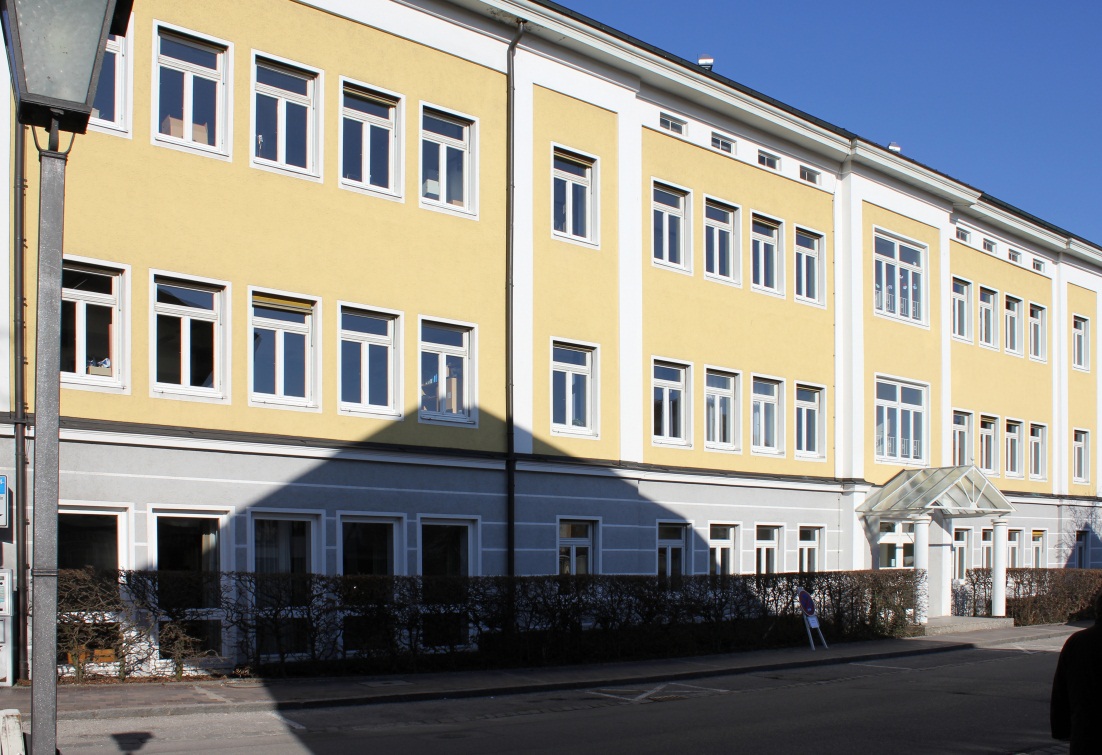 5
Der „Schulpalast“
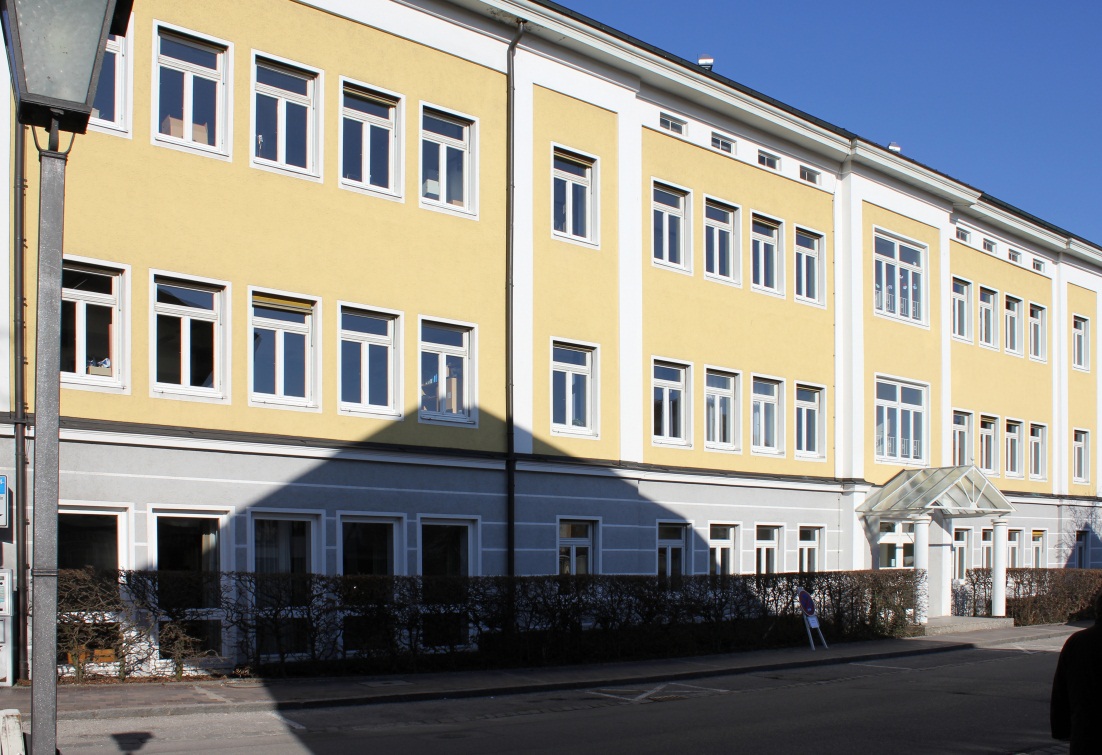 ab 1978 - Realschule
Sachaufwandsträger ab 1991:                   Landkreis Rosenheim
2002: Neue Turnhalle eingeweiht
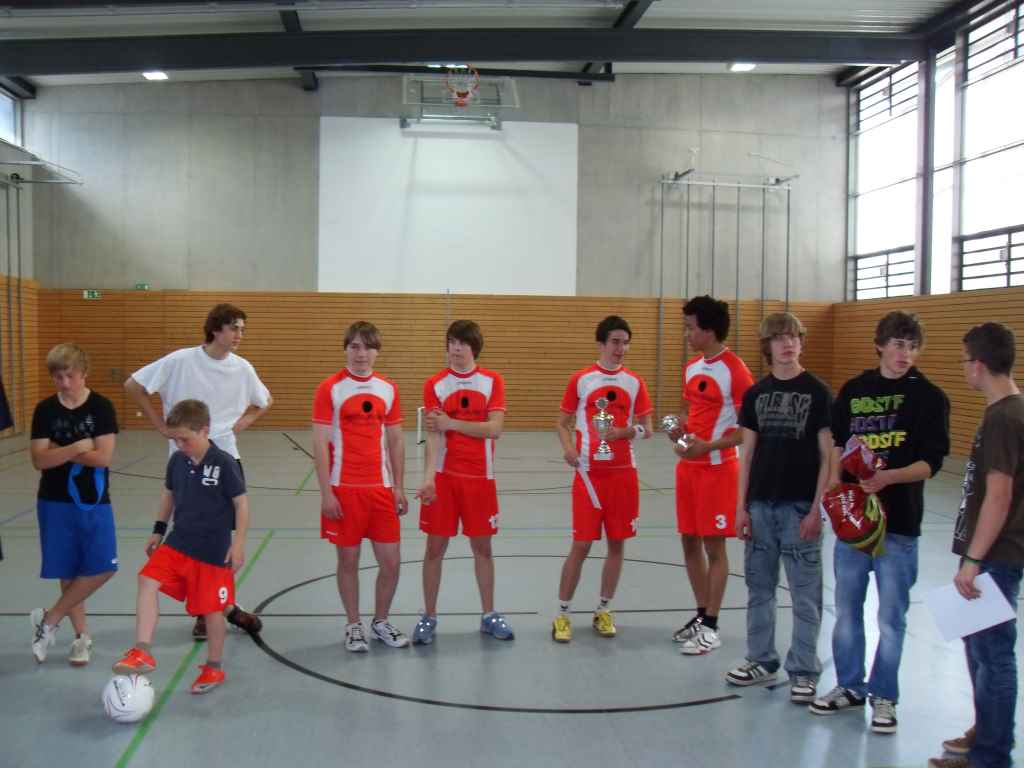 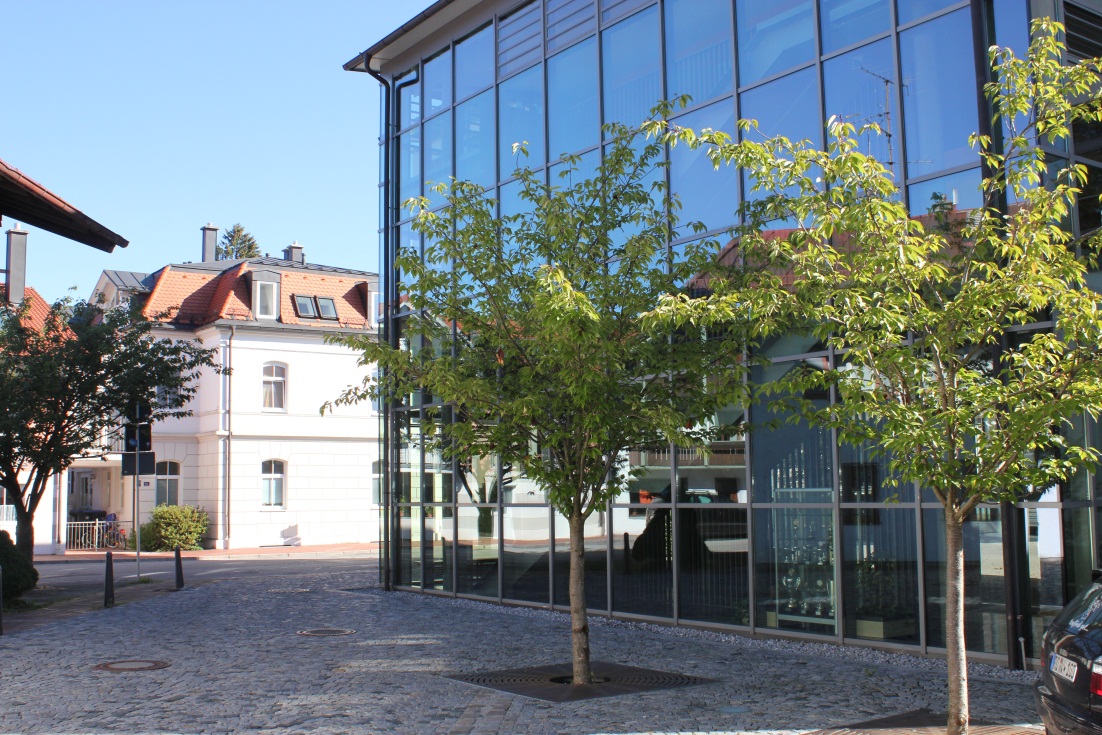 2004: Bezug des Erweiterungsbaus
2012: Staatliche RS zieht bei 
             kommunaler Realschule ein
2013: Baubeginn für Anbau im
              Süden
6